教卓
Ｃ
Ｆ
Ａ
Ｄ
Ｇ
Ｅ
Ｈ
Ｂ
消費生活と環境
気候変動とエネルギー・資源
天然資源投入
循環型社会

３Ｒを通じた
資源循環
低炭素社会

温室効果ガス排出量の大幅削減
①Ｒｅｄｕｃｅ
(リデュース)
廃棄物等の発生抑制
天然資源の消費の抑制
持続可能な社会
③Ｒｅｃｙｃｌｅ
(マテリアルリサイクル)
再生利用
生産(製造、流通等)
自然共生社会

自然の恵みの
享受と継承
持続可能な社会
循環型社会
と
３Ｒ
処理(再生、焼却等)
消費・使用
④Ｒｅｃｙｃｌｅ
(サーマルリサイクル)
熱回収
廃棄
②Ｒｅｕｓｅ
(リユース)
再使用
気候変動と生態系
生態系と
環境負荷
最終処分(埋立)
⑤適正処分
ジーンズの生産背景
デニム生地の世界生産総量（年間）　　　　ジーンズ
　　　　25億メートル　　　　　　　　　20億本（相当）
世界のジーンズ製造コスト
繊維の需要量
繊維の需要量（東京書籍教科書より）
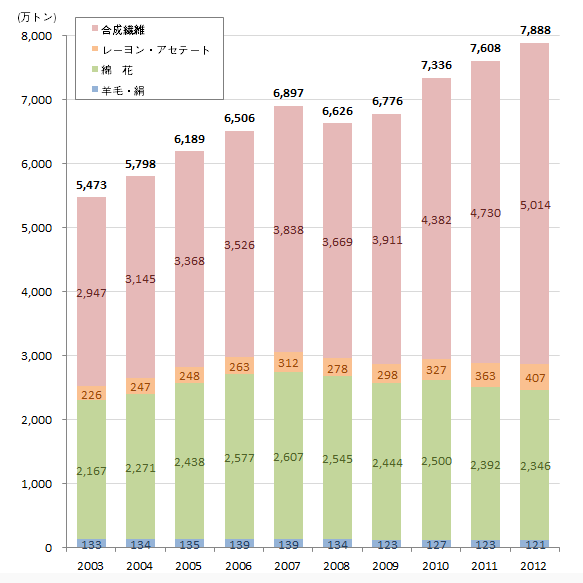 衣服の輸入状況
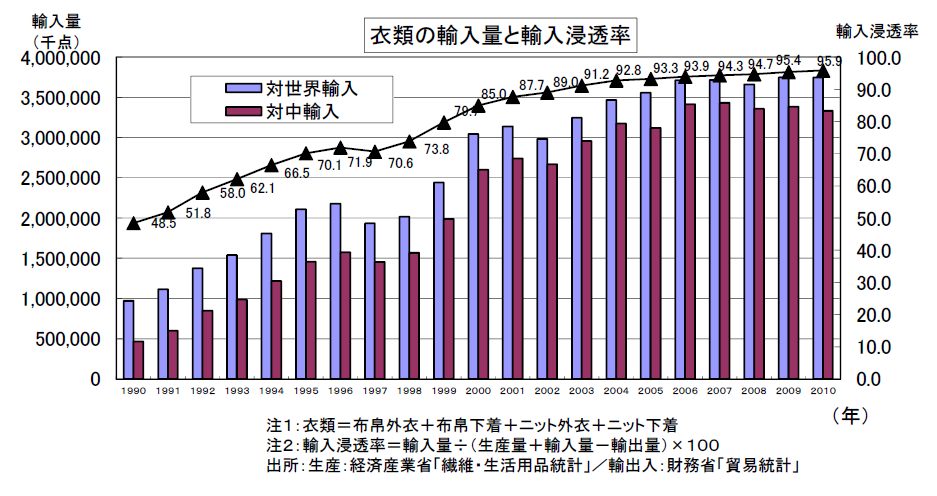 リサイクルの現状
品目別リサイクル率（2013年度）
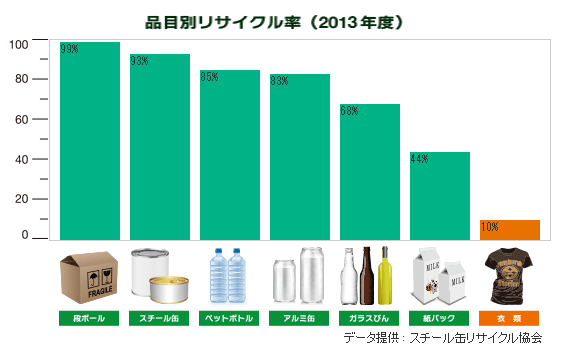 総排出量の１０％
　↓
ウエス
（機械メンテナンス用雑巾）

※衣服のリサイクルはかなり遅れている。
これからの消費生活
大量生産・大量消費・大量廃棄

エシカル消費へ
「人と社会、地球環境のことを考慮して作られたモノを購入あるいは消費する」という意味
環境に配慮された消費
人や社会に配慮された消費
地域に配慮された消費
これからの消費生活
大量生産　　大量消費　　大量廃棄
エネルギー資源は．．．
石油
天然ガス
石炭
ウラン
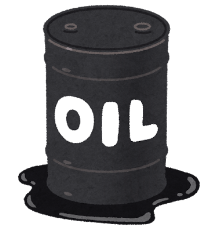 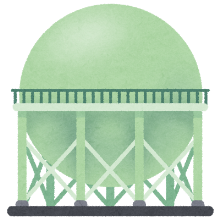 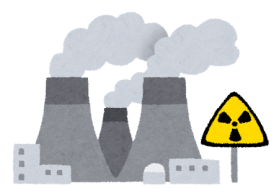 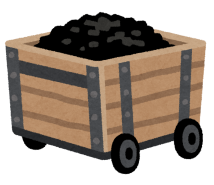 ５０年
５３年
９０年
１０６年
持続可能な社会を目指して
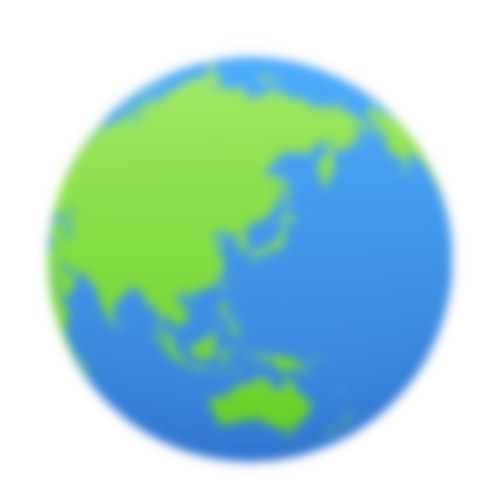 これまでの消費生活を振り返ろう
自分がこれからできることを考えてみよう